THE CELL MEMBRANE AND ITS FUNCTION
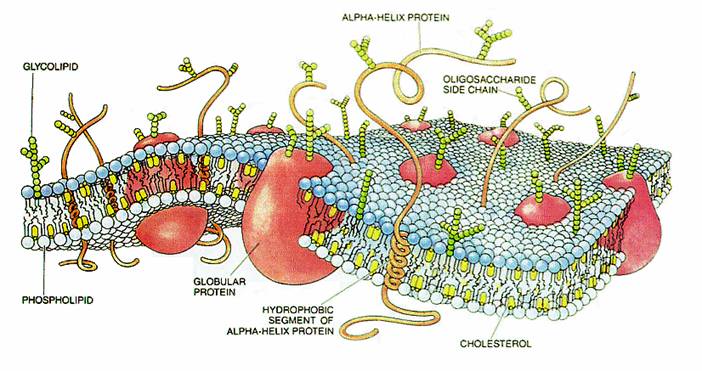 Life at the Edge
The plasma membrane is the boundary that separates the living cell from its nonliving surroundings
The plasma membrane exhibits selective permeability, allowing some substances to cross it more easily than others as they need to obtain nutrients and rid themselves of waste products.
Cellular membranes are fluid mosaics of lipids and proteins
The fluid mosaic model states that a membrane is a fluid structure with a “mosaic” of various proteins embedded in it
Phospholipids are the most abundant lipid in the plasma membrane
Phospholipids containboth hydrophobic and hydrophilic regions
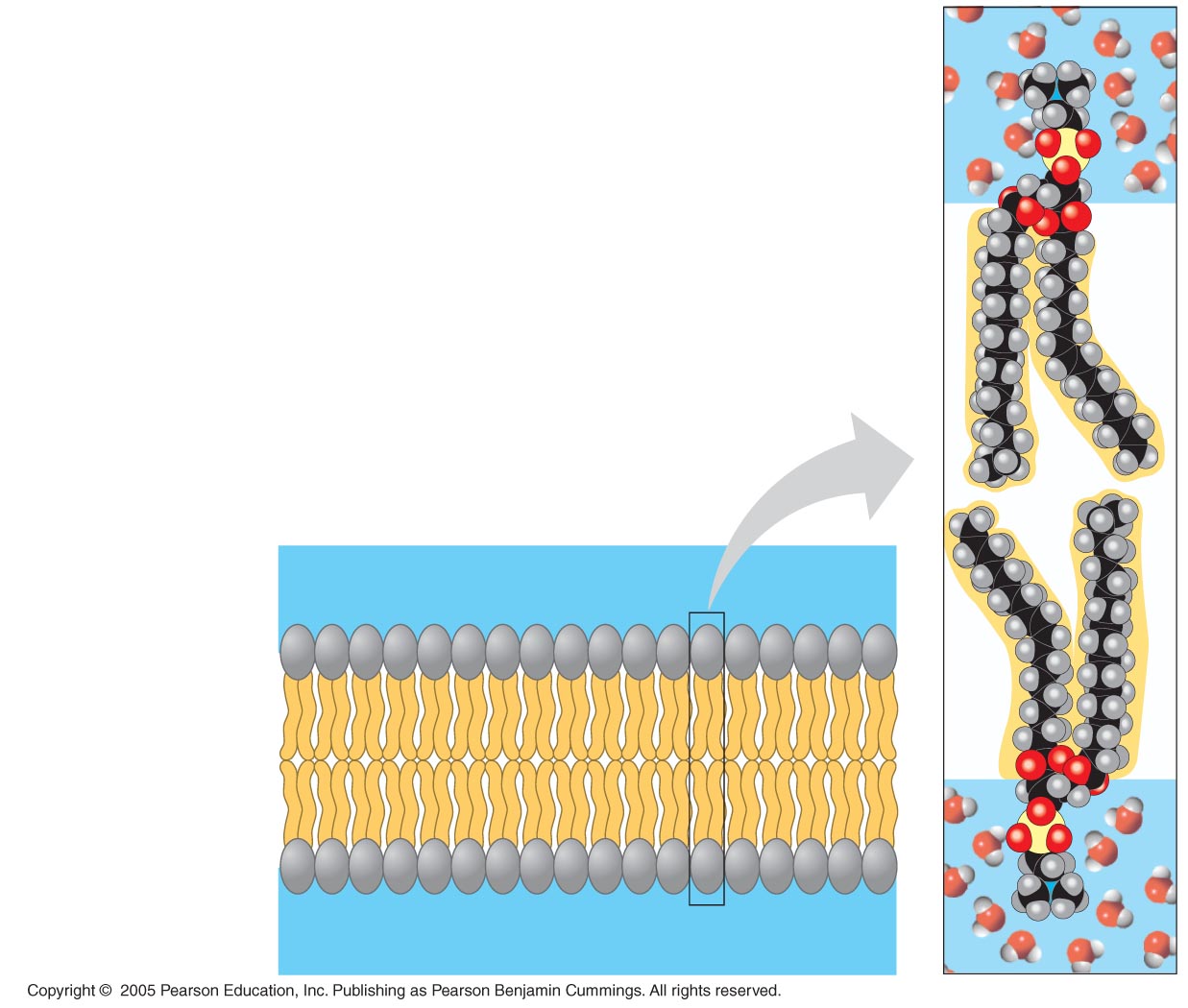 The Cell Membrane
approx. 7.5 nm thick
membrane appears as 2 parallel lines through an E.M.
the 2 layers contain proteins and carbohydrates, but are mainly composed of phospholipids.
WATER
Hydrophilic
head
Hydrophobic
tail
WATER
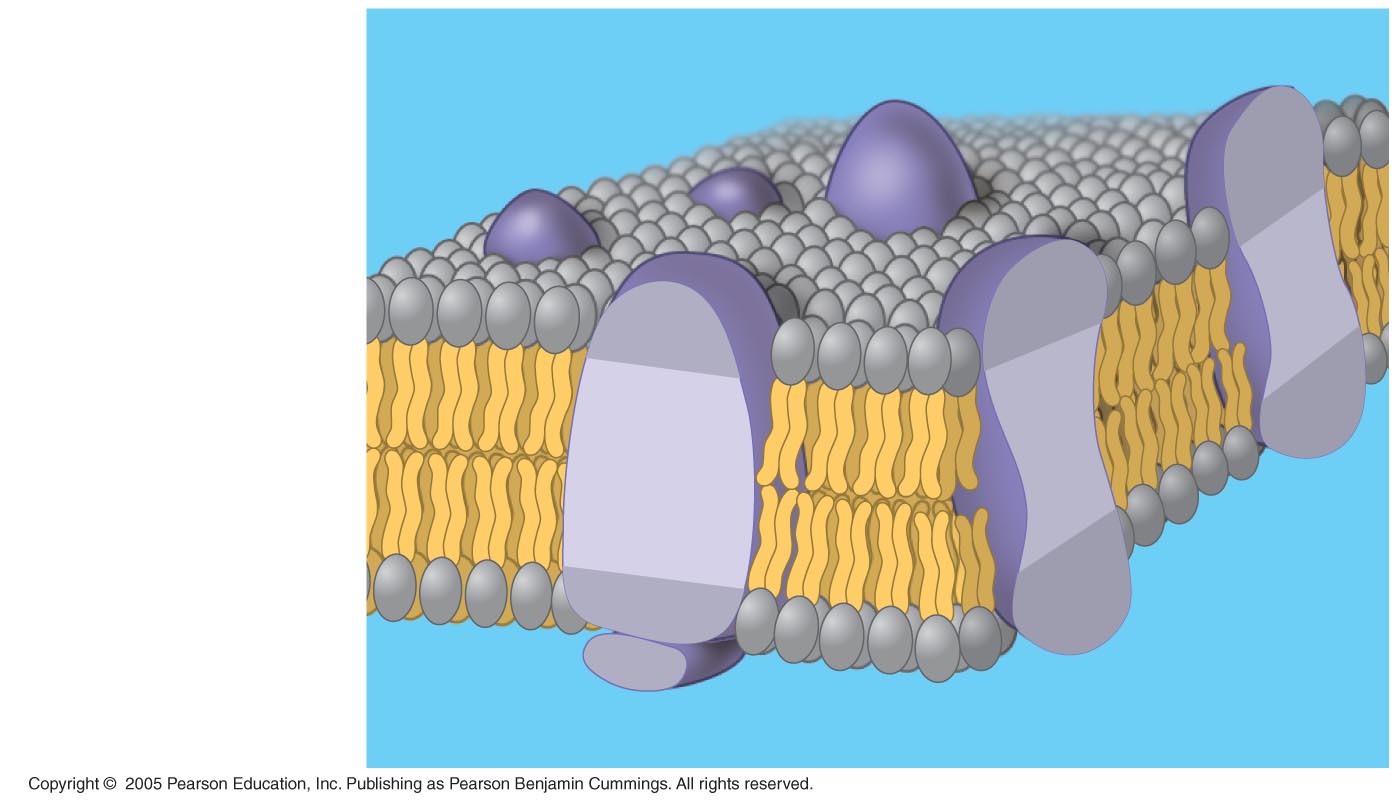 Hydrophilic region
of protein
Phospholipid
bilayer
Hydrophobic region of protein
Fluidity of the membrane:
Most of the lipids and some proteins drift laterally
Much rarer do they flip-flop across the membrane
Must be fluid to work properly; usually about as fluid as salad oil
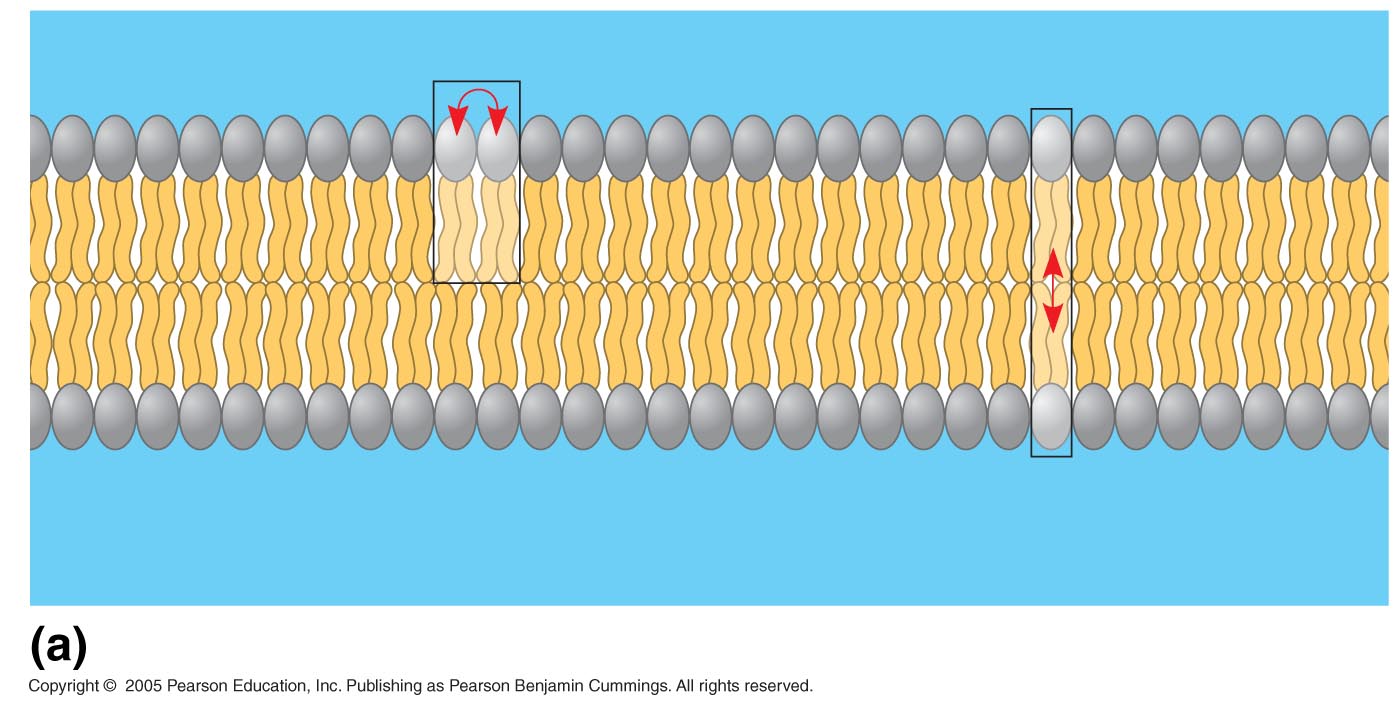 Lateral movement
(~107 times per second)
Flip-flop
(~ once per month)
Movement of phospholipids
[Speaker Notes: As temperatures cool, membranes switch from a fluid state to a solid state]
Factors that affect fluidity
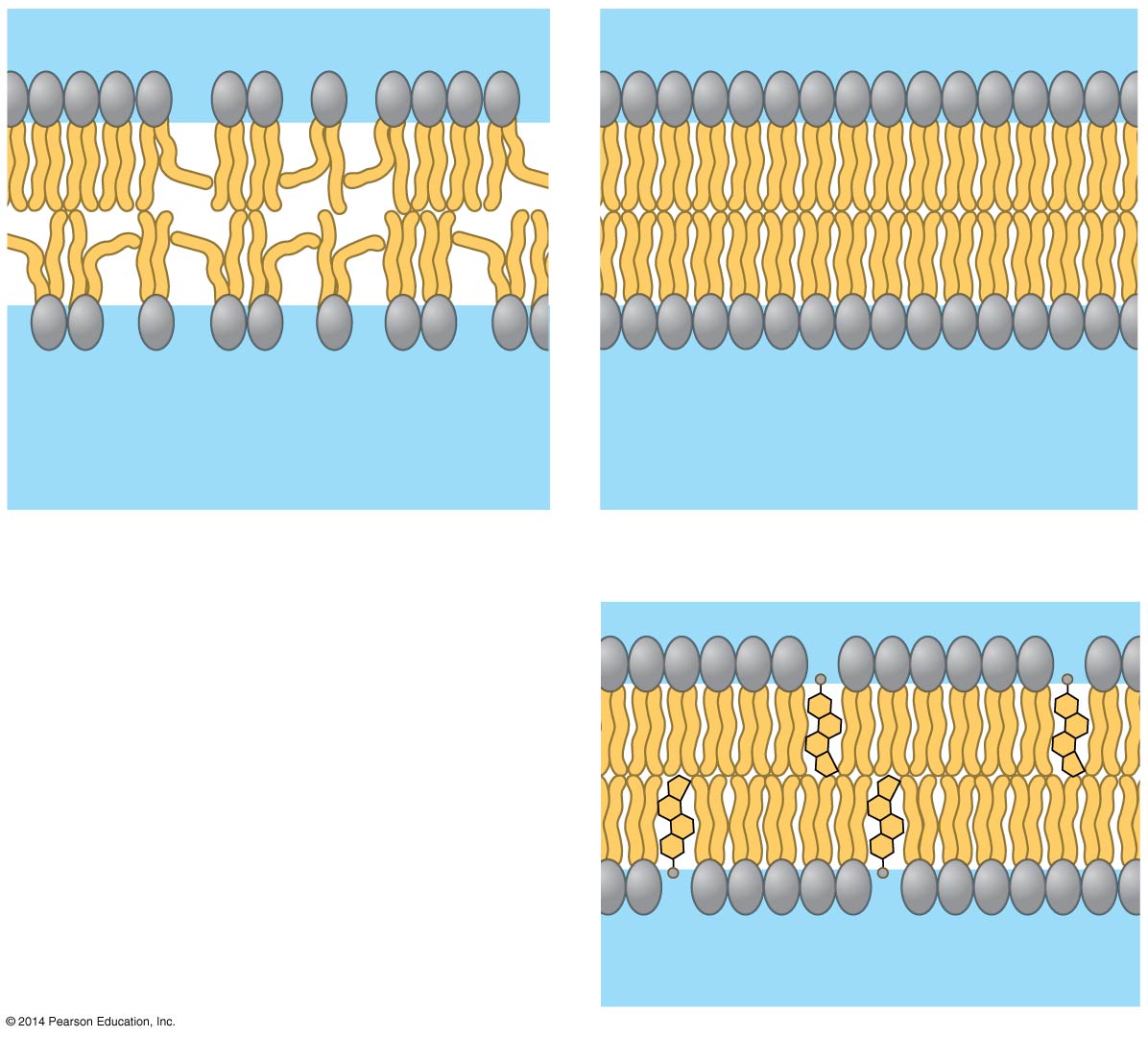 Fluid
Viscous
Unsaturated tails prevent
packing.
Saturated tails pack
together.
(a) Unsaturated versus saturated hydrocarbon tails
(b) Cholesterol reduces
	membrane fluidity at
	moderate temperatures,
	but at low temperatures
	hinders solidification.
Cholesterol
[Speaker Notes: Membranes rich in unsaturated fatty acids are more fluid than those rich in saturated fatty acids]
Membrane Proteins and Their Functions
A membrane is a collage of different proteins embedded in the fluid matrix of the lipid bilayer
Proteins determine most of the membrane’s specific functions
Peripheral proteins are not embedded
Integral proteins penetrate the hydrophobic core and often span the membrane
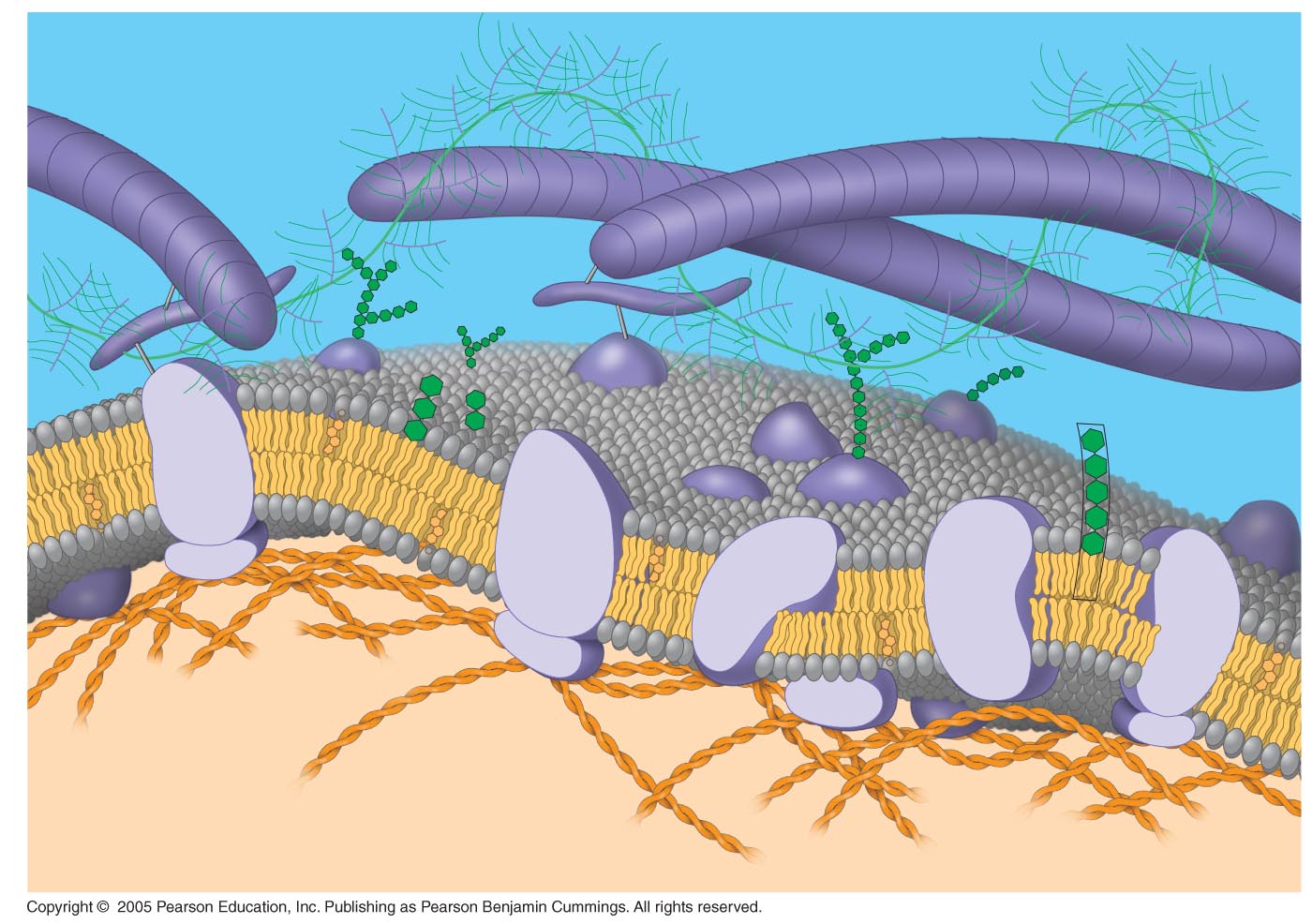 Fibers of
extracellular
matrix (ECM)
Glycoprotein
Carbohydrate
Glycolipid
EXTRACELLULAR
SIDE OF
MEMBRANE
Cholesterol
Peripheral
proteins
Microfilaments
of cytoskeleton
Integral
protein
CYTOPLASMIC SIDE
OF MEMBRANE
The Permeability of the Lipid Bilayer
Hydrophobic (nonpolar) molecules, such as hydrocarbons, can dissolve in the lipid bilayer and pass through the membrane rapidly
Polar molecules, such as sugars, do not cross the membrane easily
Major functions of membrane proteins:
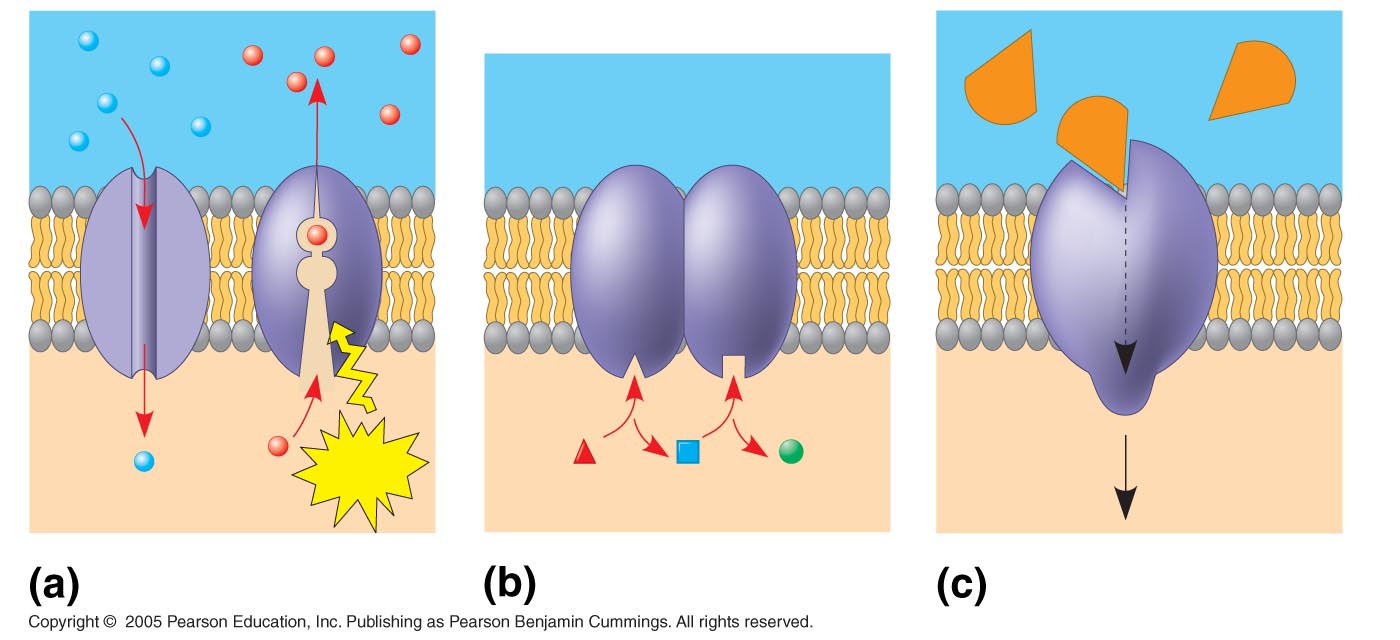 Signal
Enzymes
Receptor
ATP
Enzymatic activity
Transport
Signal transduction
Transport Proteins
Transport proteins allow passage of hydrophilic substances across the membrane
Some transport proteins, called channel proteins, have a hydrophilic channel that certain molecules or ions can use as a tunnel
Other transport proteins, called carrier proteins, bind to molecules and change shape to shuttle them across the membrane
A transport protein is specific for the substance it moves
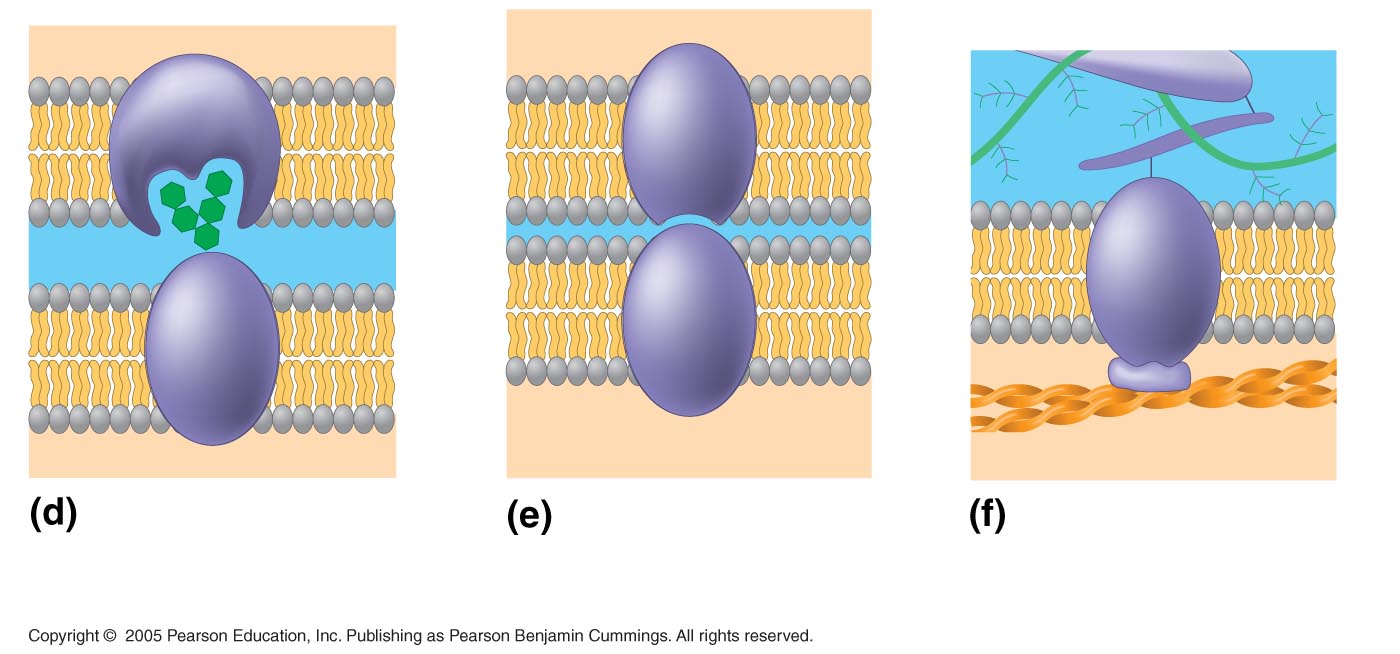 Glyco-
protein
Cells recognize each other by binding to surface molecules, often carbohydrates, on the plasma membrane
Attachment to the
cytoskeleton and extra-
cellular matrix (ECM)
Cell-cell recognition
Intercellular joining
[Speaker Notes: Membrane carbohydrates may be covalently bonded to lipids (forming glycolipids) or more commonly to proteins (forming glycoproteins)]
Passive transport: is diffusion of a substance across a membrane with NO ENERGY investment
Diffusion is the tendency for molecules to spread out evenly into the available space, down a concentration gradient
Although each molecule moves randomly, diffusion of a population of molecules may exhibit a net movement in one direction
At dynamic equilibrium, as many molecules cross one way as cross in the other direction
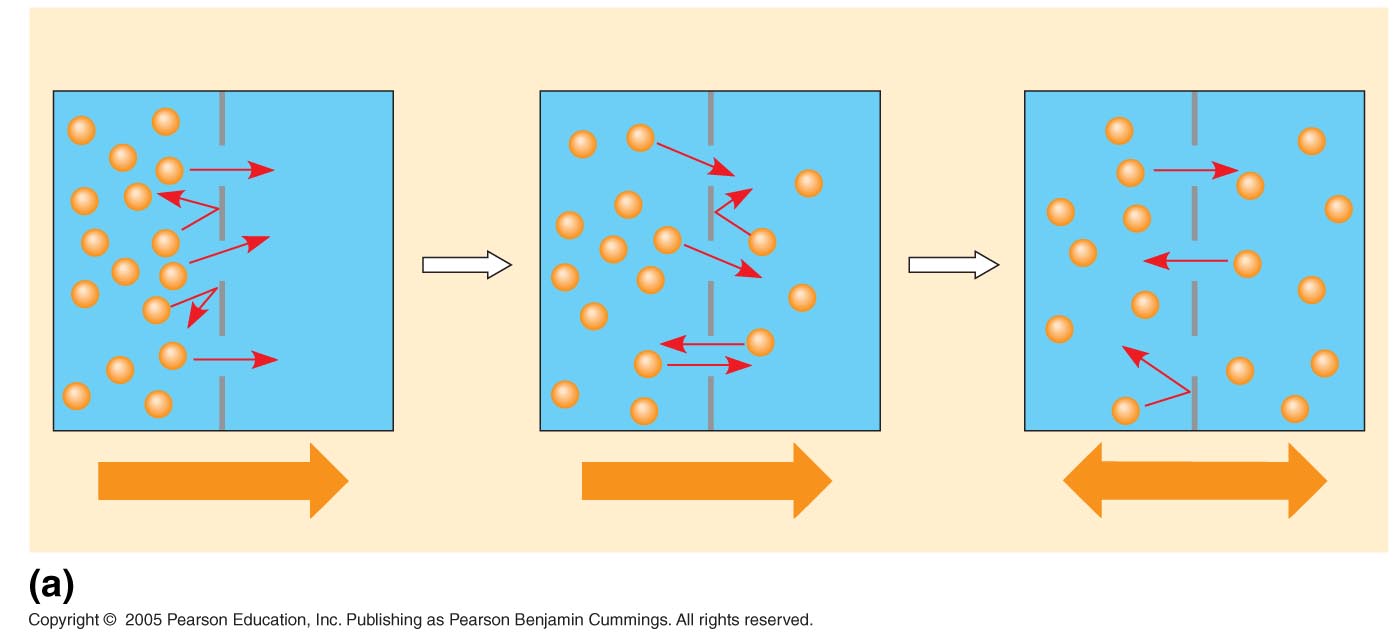 Molecules of dye
Membrane (cross section)
WATER
Net diffusion
Net diffusion
Equilibrium
Diffusion of one solute
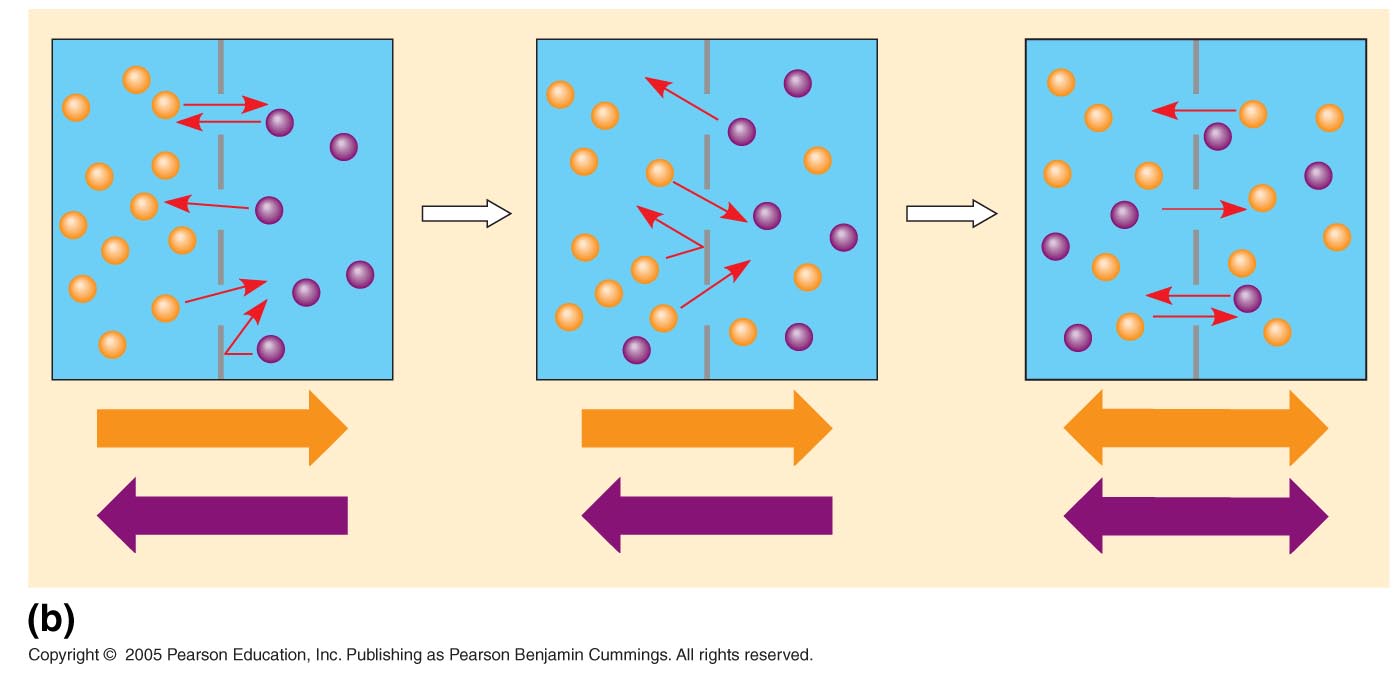 Net diffusion
Net diffusion
Equilibrium
Equilibrium
Net diffusion
Net diffusion
Diffusion of two solutes
Facilitated Diffusion: Passive Transport Aided by Proteins
In facilitated diffusion, transport proteins speed movement of molecules across the plasma membrane
Channel proteins provide corridors that allow a specific molecule or ion to cross the membrane
Carrier proteins undergo a subtle change in shape that translocates the solute-binding site across the membrane
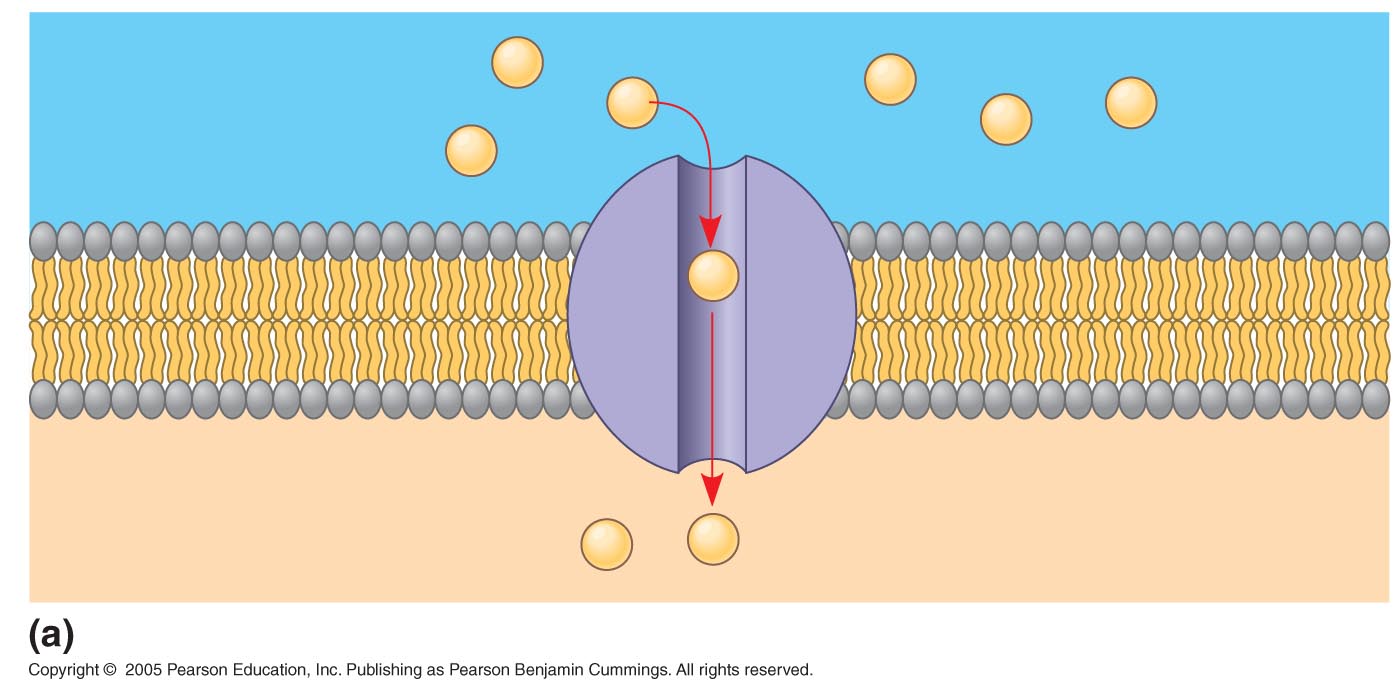 EXTRACELLULAR
FLUID
Solute
Channel protein
CYTOPLASM
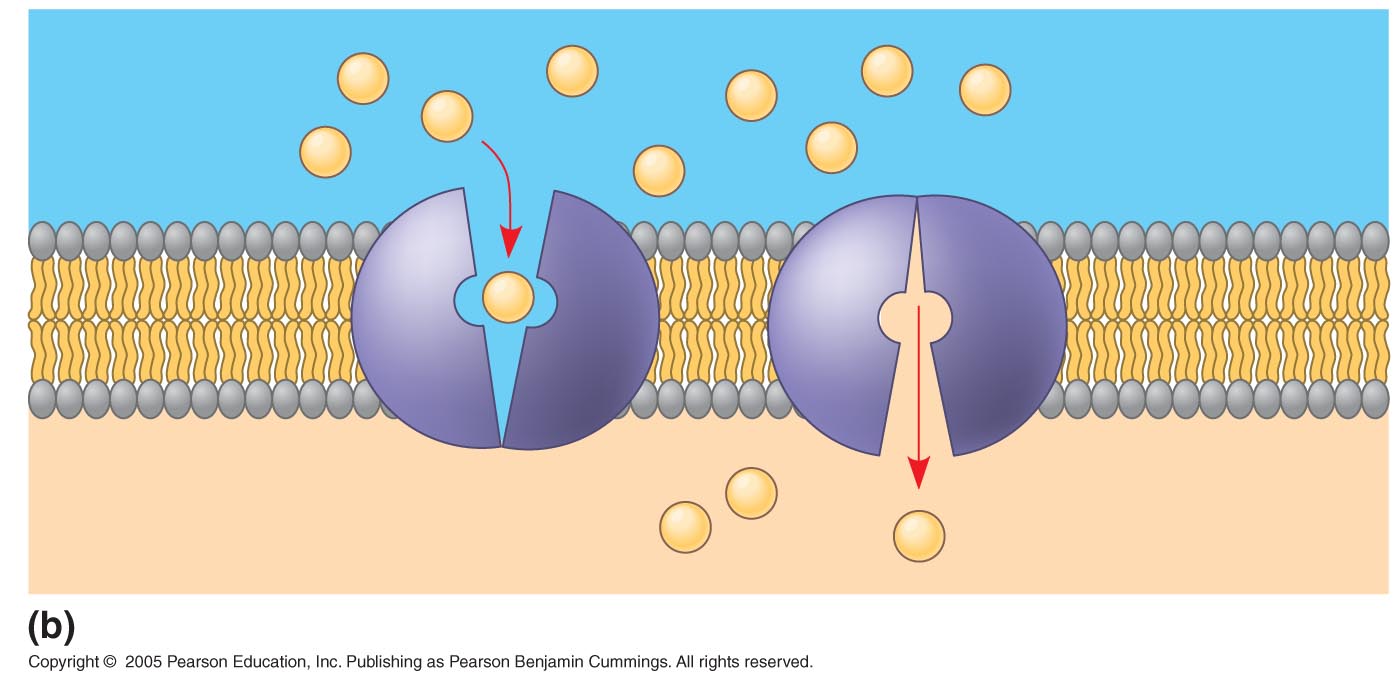 Carrier protein
Solute
Active transport:
Active transport moves substances against their concentration gradient
Active transport requires energy, usually in the form of ATP
Active transport is performed by specific proteins embedded in the membranes
The sodium-potassium pump is one type of active transport system
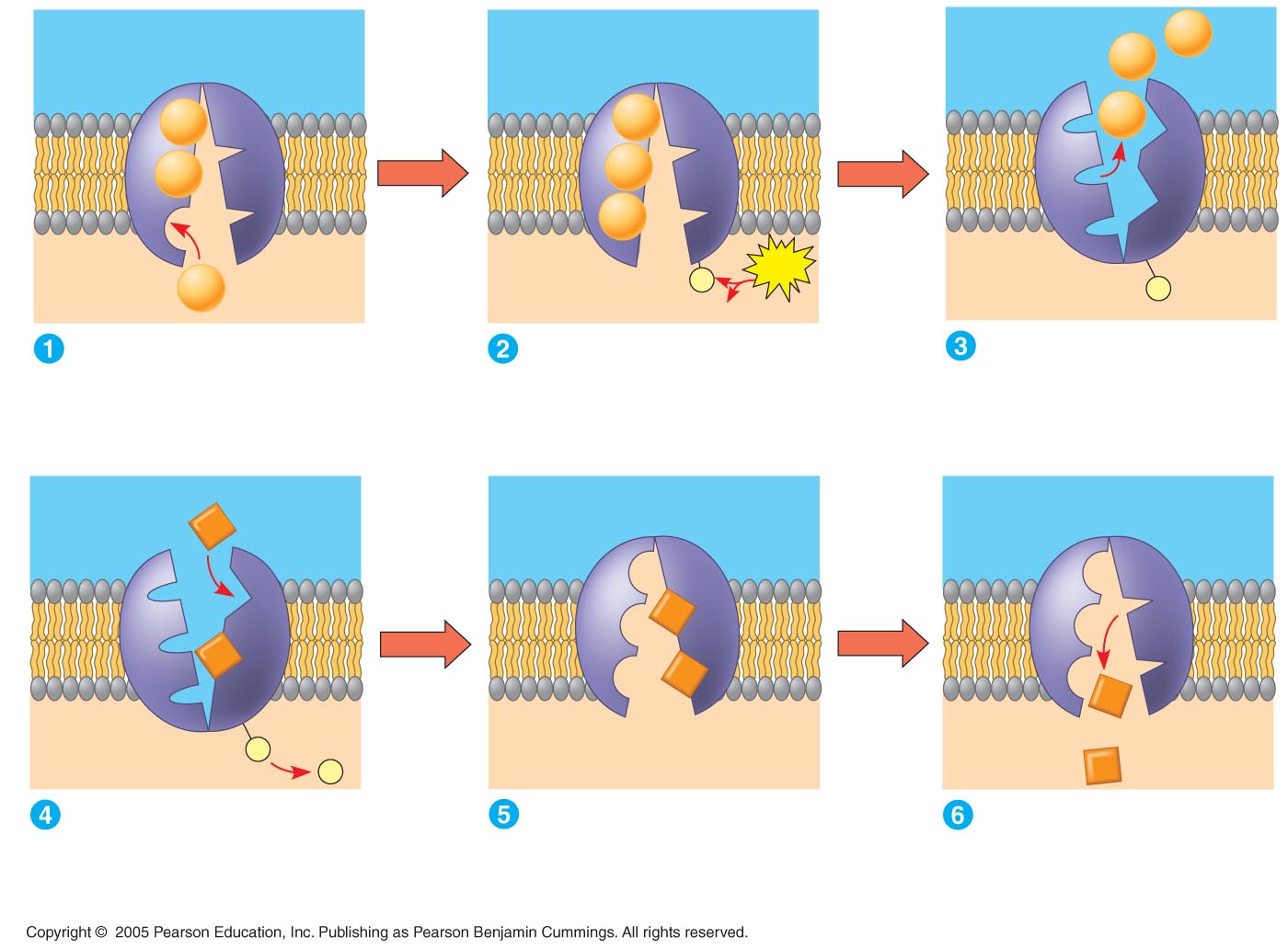 EXTRACELLULAR
FLUID
Na+
[Na+] high
[K+] low
Na+
Na+
Na+
Na+
Na+
Na+
Na+
ATP
[Na+] low
[K+] high
P
P
Na+
CYTOPLASM
ADP
Phosphorylation causes
the protein to change its
conformation, expelling Na+
to the outside.
Na+ binding stimulates
phosphorylation by ATP.
Cytoplasmic Na+ bonds to
the sodium-potassium pump
K+
K+
K+
K+
K+
P
K+
P
K+ is released and Na+
sites are receptive again;
the cycle repeats.
Loss of the phosphate
restores the protein’s
original conformation.
Extracellular K+ binds
to the protein, triggering
release of the phosphate
group.
Passive transport
Active transport
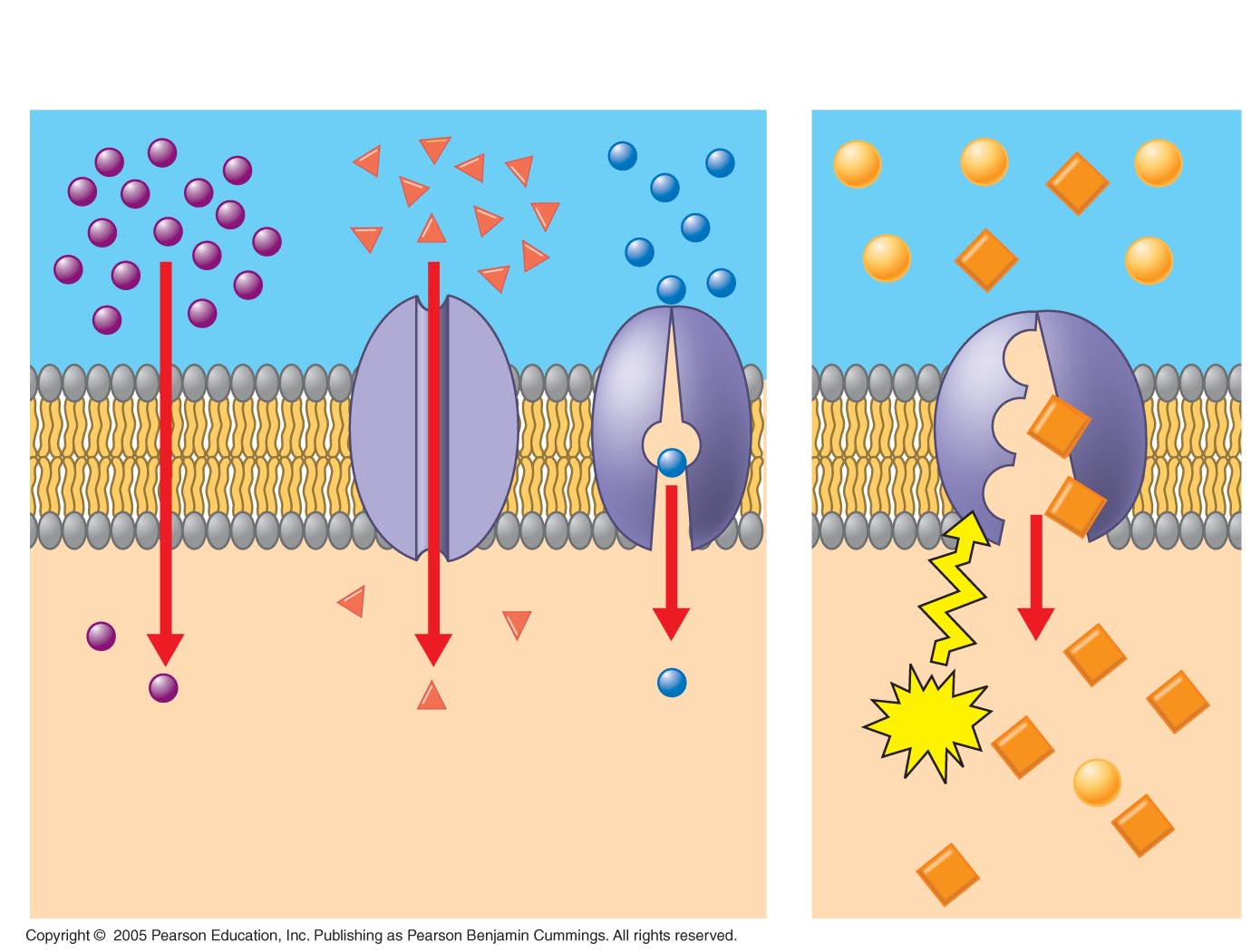 ATP
Facilitated diffusion
Diffusion
Cotransport: Coupled Transport by a Membrane Protein
Cotransport occurs when active transport of a solute indirectly drives transport of another solute 
Plants commonly use the gradient of hydrogen ions generated by proton pumps to drive active transport of nutrients into the cell
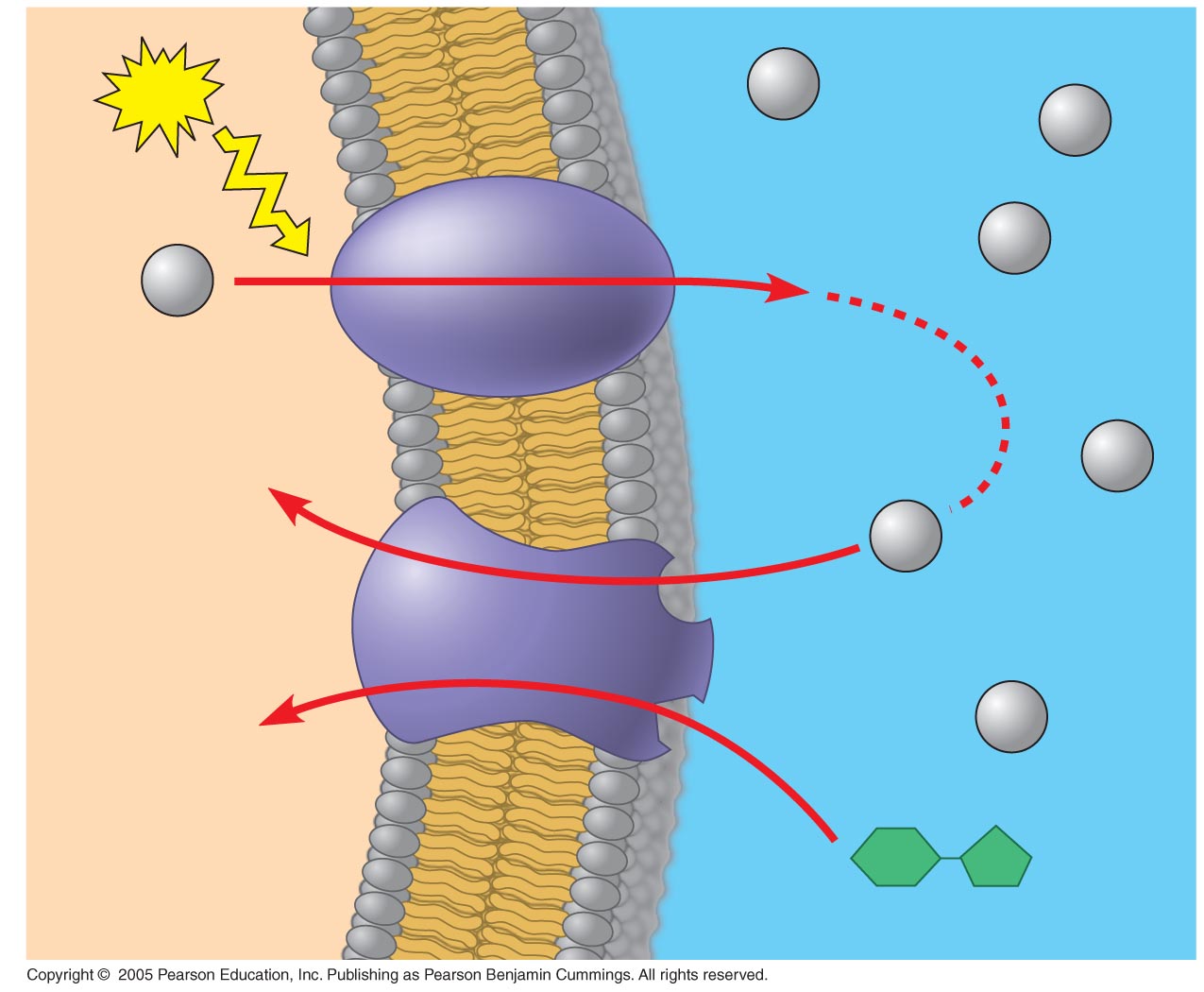 –
+
H+
ATP
H+
–
+
Proton pump
H+
H+
–
+
H+
–
+
H+
Diffusion
of H+
Sucrose-H+
cotransporter
H+
–
+
–
+
Sucrose
Bulk transport across the plasma membrane occurs by exocytosis and endocytosis
Small molecules and water enter or leave the cell through the lipid bilayer or by transport proteins
Large molecules, such as polysaccharides and proteins, cross the membrane via vesicles
Exocytosis
In exocytosis, transport vesicles migrate to the membrane, fuse with it, and release their contents
Many secretory cells use exocytosis to export their products
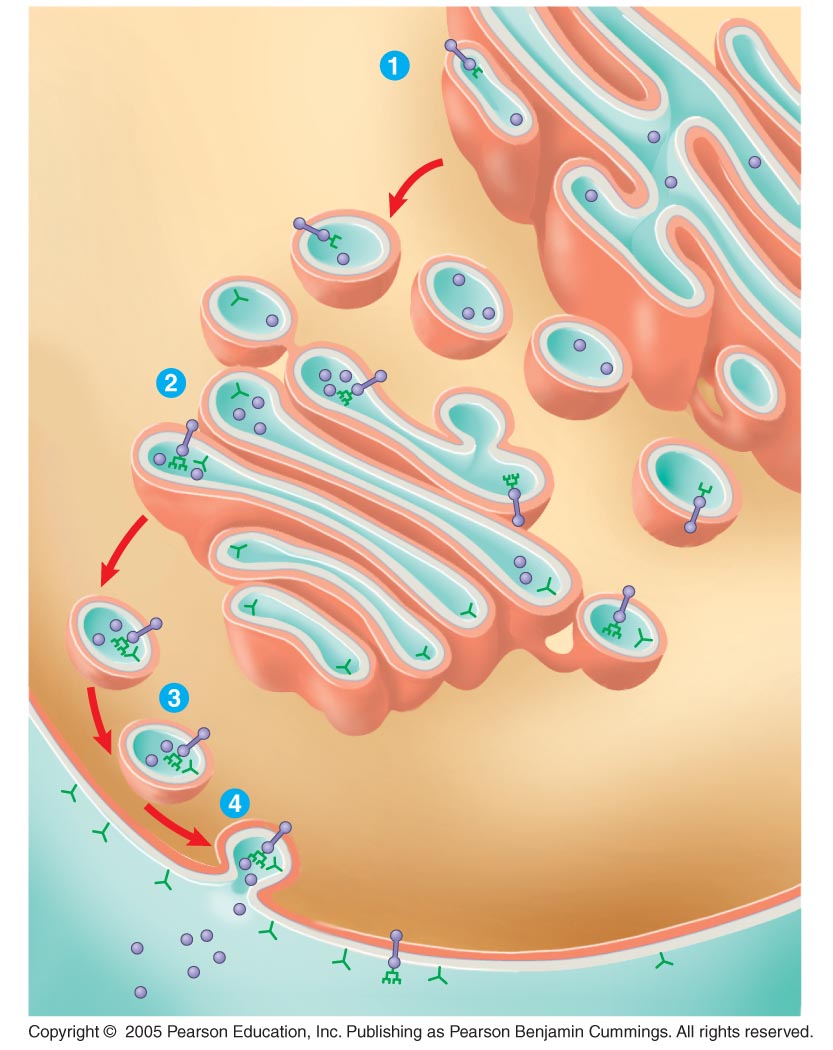 ER
Transmembrane
glycoproteins
Secretory
protein
Glycolipid
Golgi
apparatus
Vesicle
Plasma membrane:
Cytoplasmic face
Extracellular face
Transmembrane
glycoprotein
Secreted
protein
Plasma membrane:
Endocytosis
In endocytosis, the cell takes in macromolecules by forming vesicles from the plasma membrane
Endocytosis is a reversal of exocytosis, involving different proteins – this requires energy!
Three types of endocytosis:
Phagocytosis (“cellular eating”): Cell engulfs particle in a vacuole
Pinocytosis (“cellular drinking”): Cell creates vesicle around fluid
Receptor-mediated endocytosis: Binding of ligands to receptors triggers vesicle formation
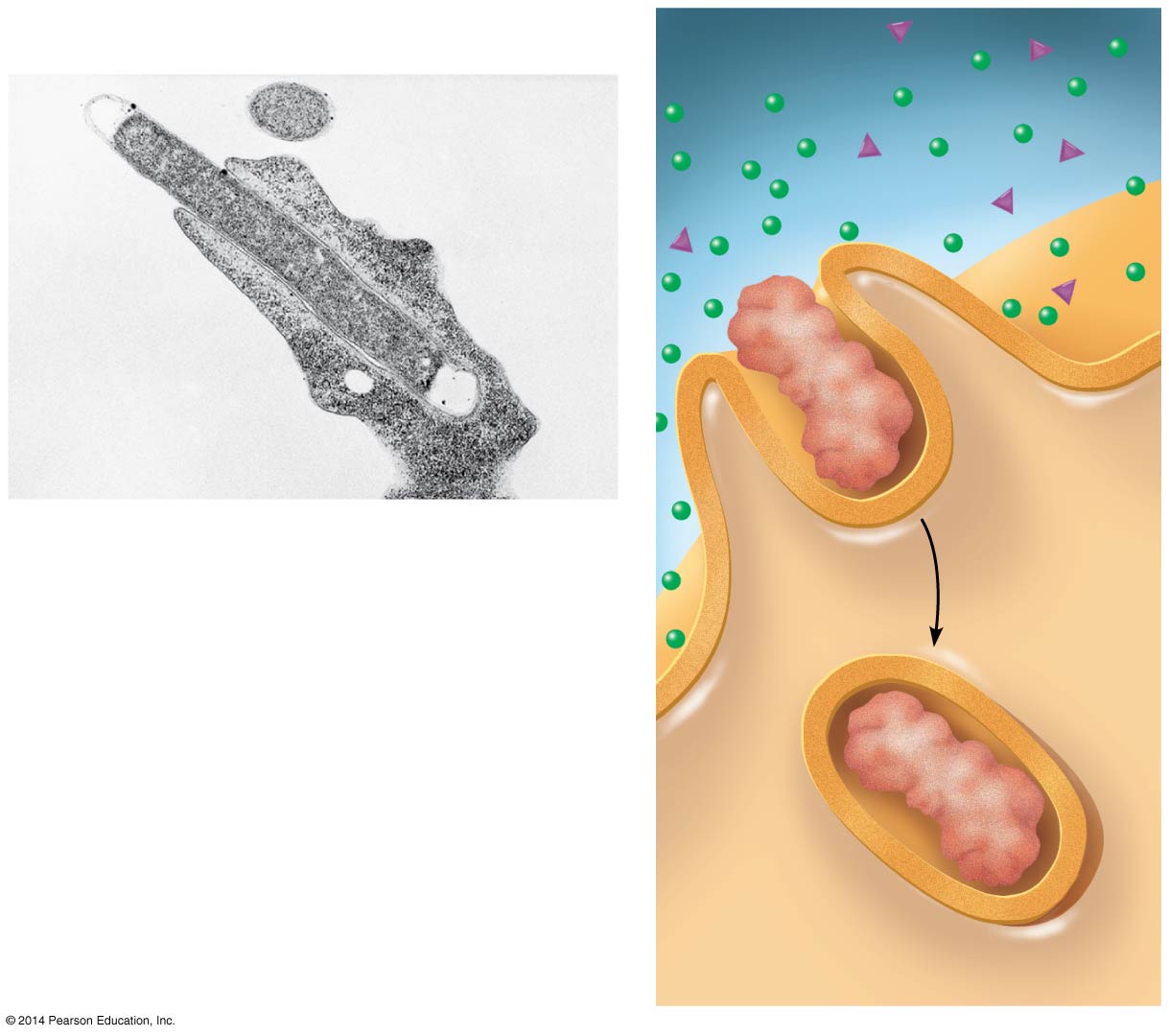 Phagocytosis
EXTRACELLULAR
FLUID
Pseudopodium
of amoeba
Solutes
Pseudopodium
Bacterium
1 m
Food vacuole
“Food”
or other
particle
An amoeba engulfing a bacterium
via phagocytosis (TEM)
Food
vacuole
CYTOPLASM
[Speaker Notes: Figure 5.18a Exploring endocytosis in animal cells (part 1: phagocytosis)]
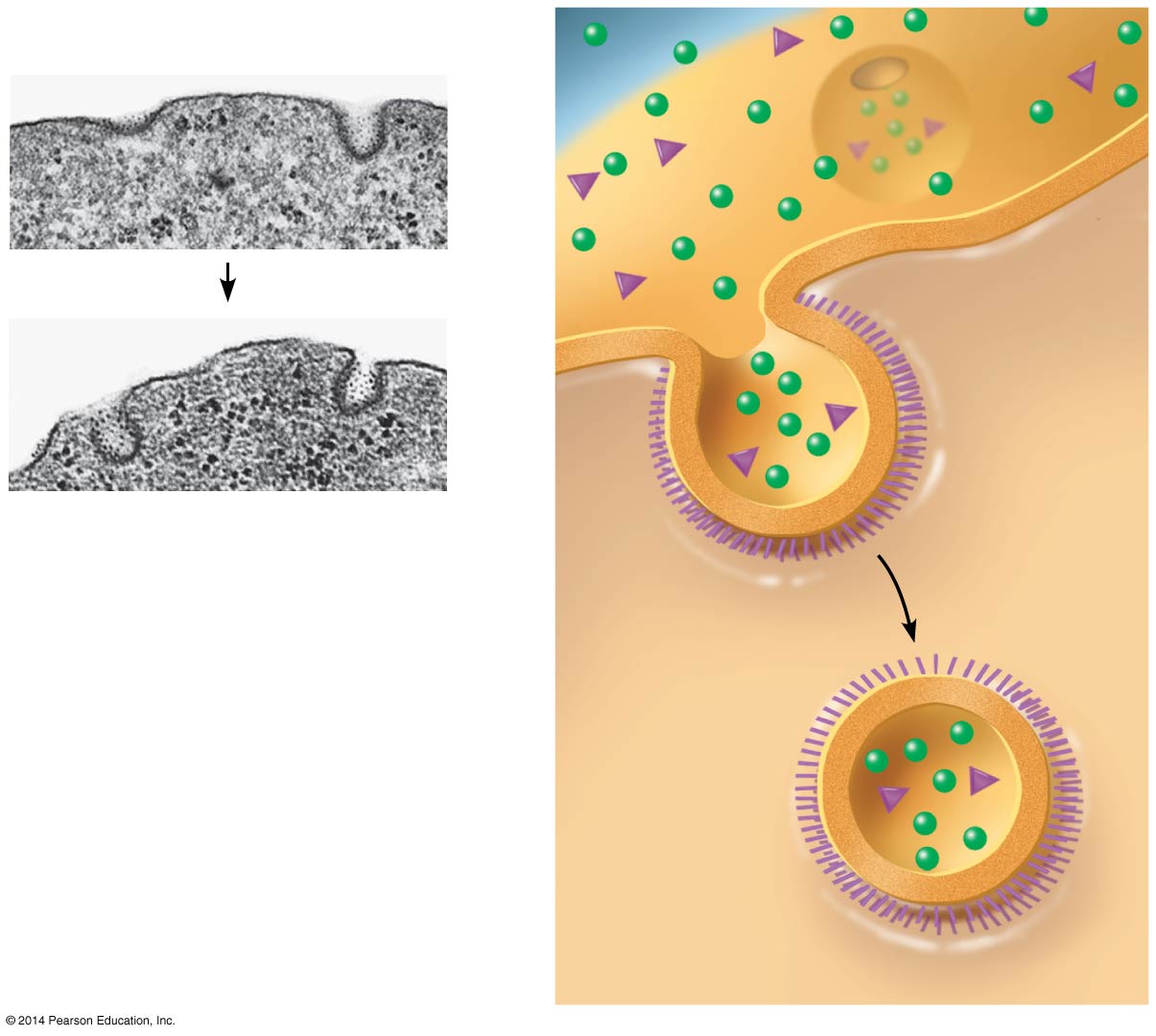 Pinocytosis
Plasma
membrane
0.25 m
Coat
protein
Pinocytotic vesicles forming
(TEMs)
Coated
pit
Coated
vesicle
[Speaker Notes: Figure 5.18b Exploring endocytosis in animal cells (part 2: pinocytosis)]
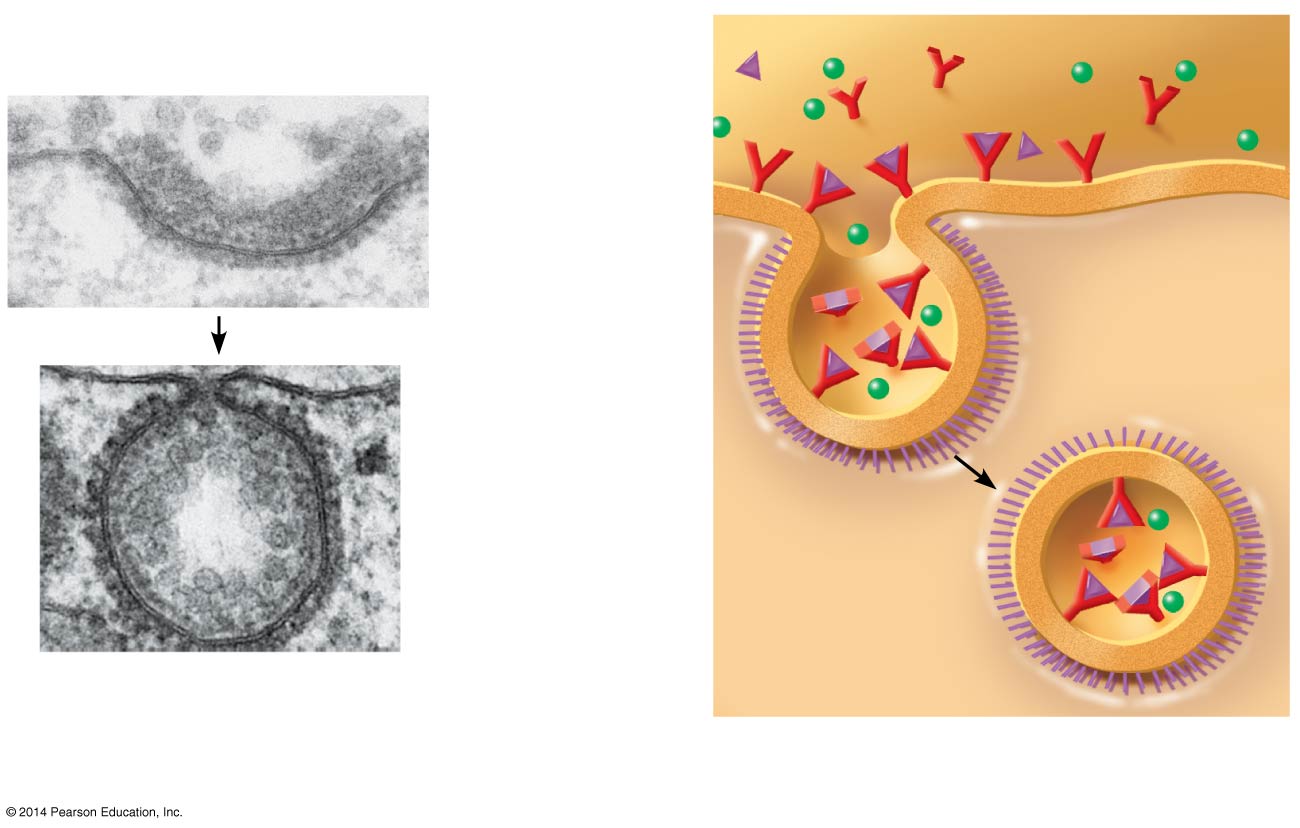 Receptor-Mediated
Endocytosis
Coat
protein
Plasma
membrane
Receptor
0.25 m
Top: A coated pit  Bottom: A coated
vesicle forming during receptor-
mediated endocytosis (TEMs)
[Speaker Notes: Figure 5.18c Exploring endocytosis in animal cells (part 3: receptor-mediated endocytosis)]
PHEW THAT WAS A LOT